Hospitals Role in The Accountable Marketplace
October 9, 2013State of Reform
Contents
The Accountable Marketplace
Defining Value
Providence Response
2
Can the healthcare bubble be popped?
Dot-Com Bubble
South Seas Stock Bubble
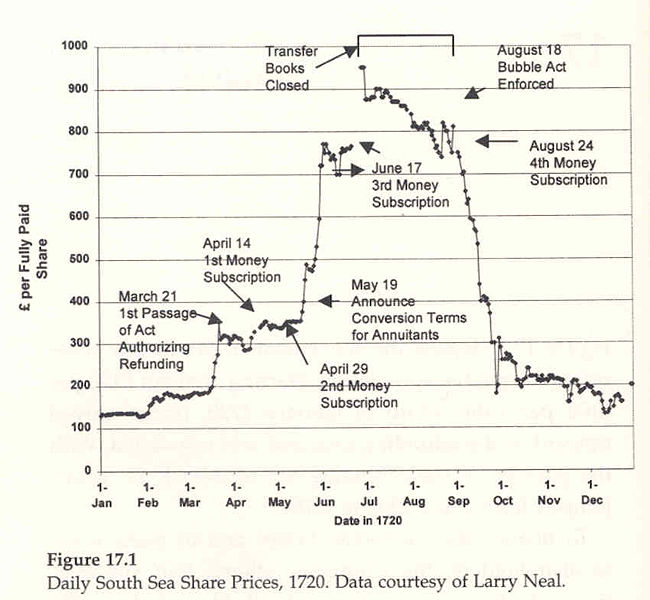 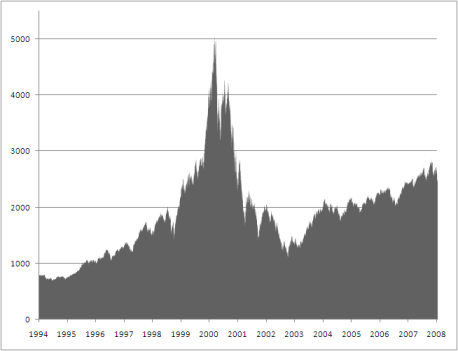 Health Care Bubble?
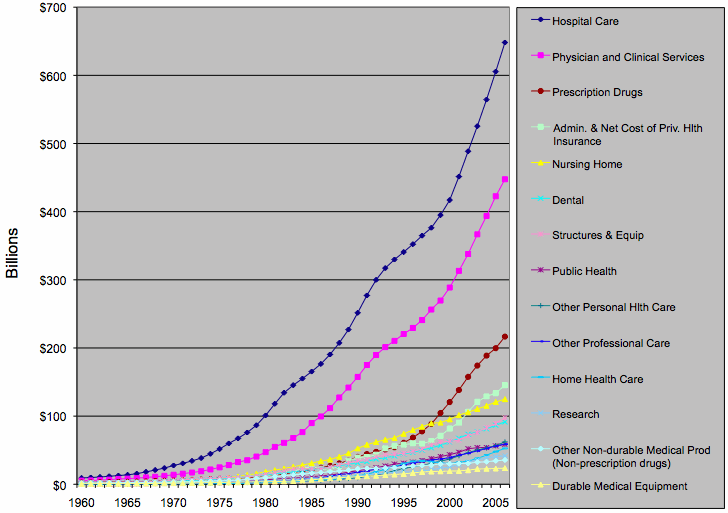 +25%
+60%
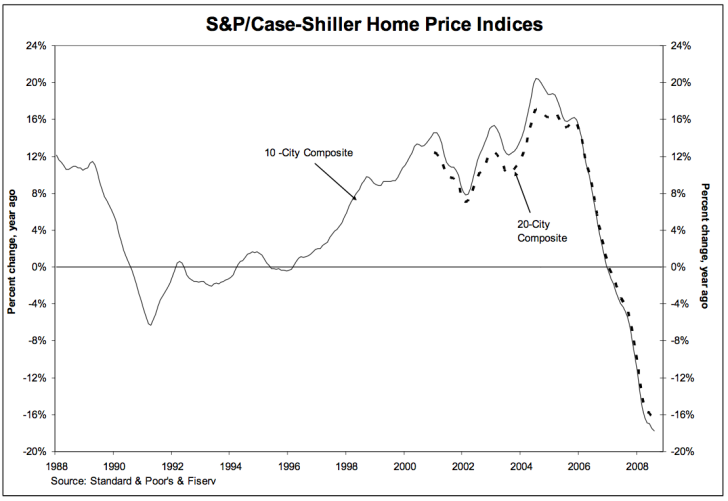 91-98
98-05
3
Incredible Price Variation
($887 to $8,650)
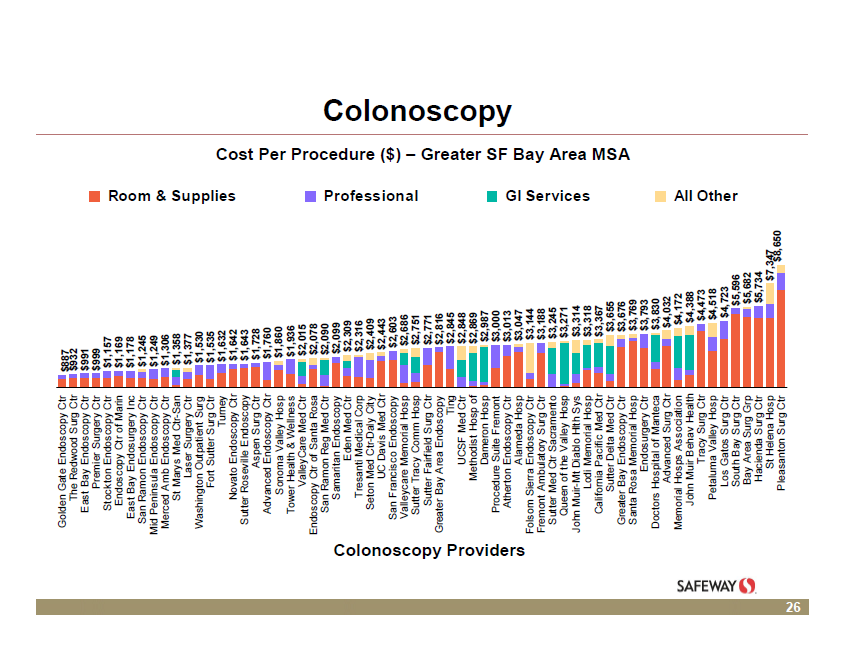 4
Wasteful Utilization
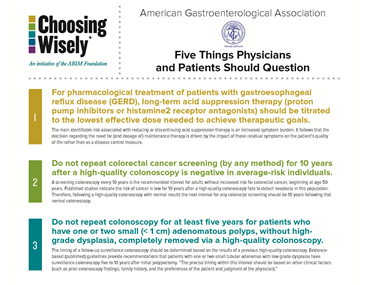 5
Variation in clinical outcomes/quality
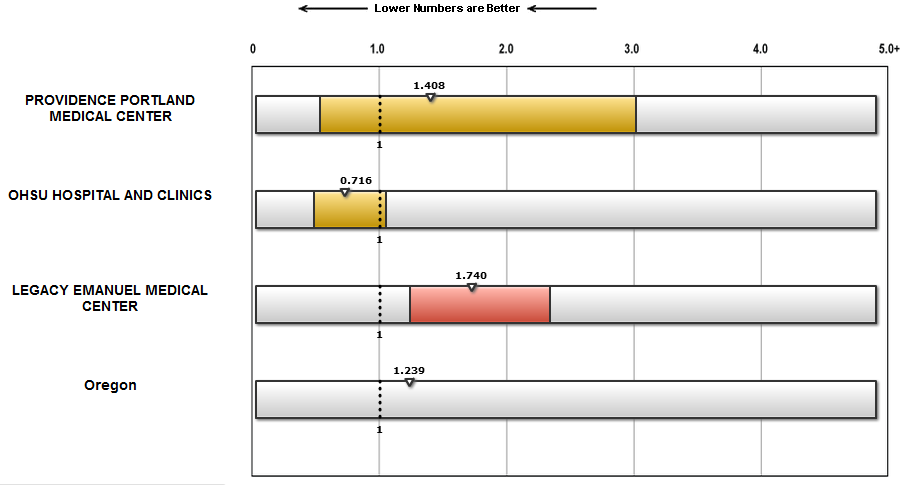 Source: Catheter-Associated Urinary Tract Infections (CAUTI); hospitalcompare.hhs.gov
6
In a transparent marketplace…
Clinical Outcome + Experience
Price
7
The Result: An Accountable (or Value Based) Marketplace
Single Service (FFS)
Demand curve: Price vs location; connected data in the “system”
Levers to Create an Value Based Market
VB Benefit Design
Price/quality transparency
Tiered networks
Reference pricing
PCPs incented to lower total cost of care 
ACO Networks
Condition Specific Bundle
Demand curve: Outcomes & Experience/Price; travel
ACO – Cross Condition
Demand curve: Outcomes & Experience/Price; Consumer Choice
8
Contents
The Accountable Marketplace
Defining Value
Providence Response
9
Fee-for-service Market
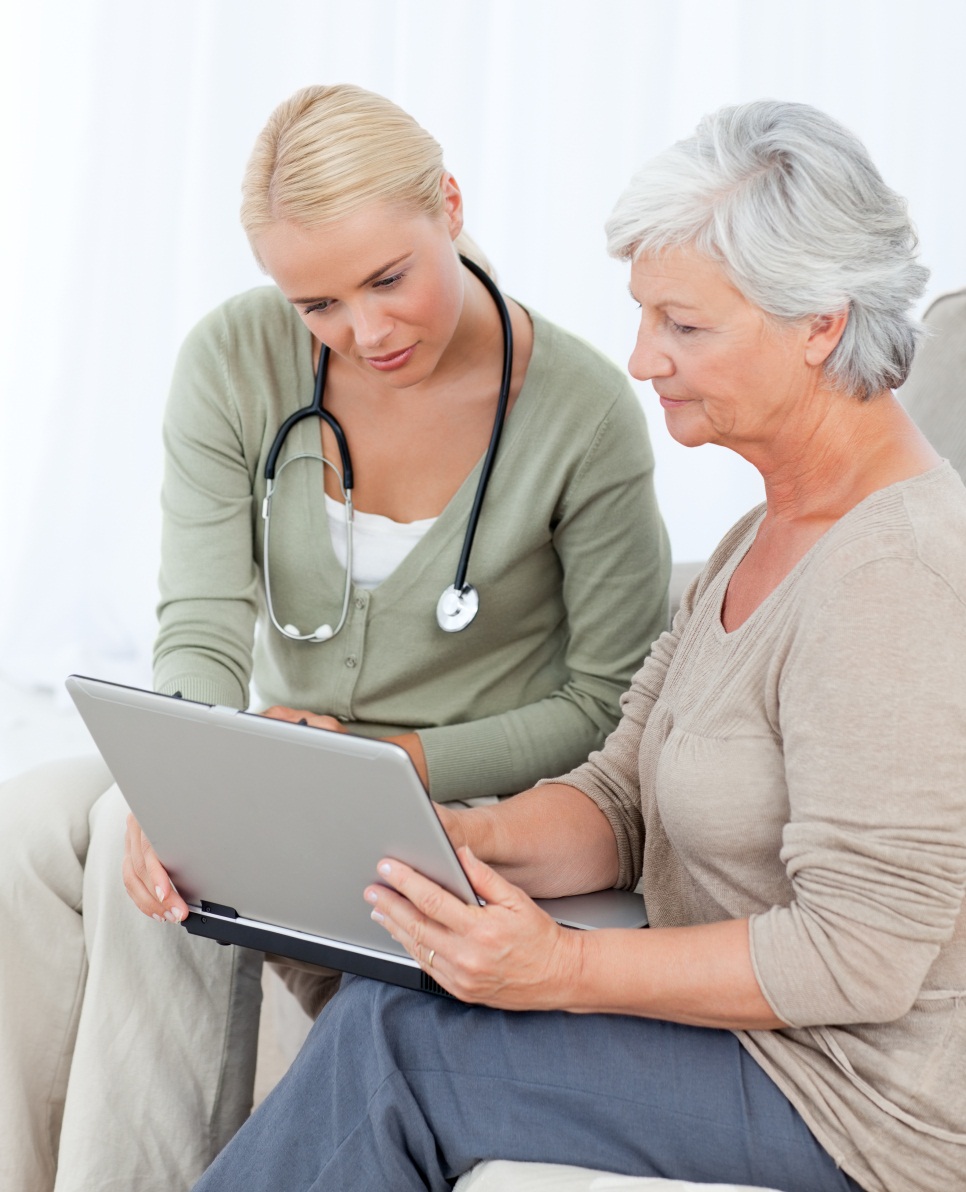 People assemble a “care package” on their own to solve their healthcare need.
A patient journey for a total joint replacement
over-utilization
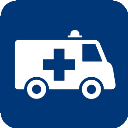 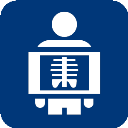 Re-admission
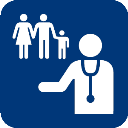 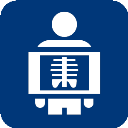 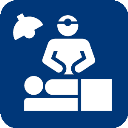 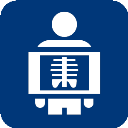 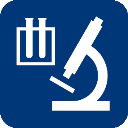 Imaging
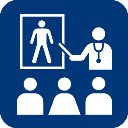 Surgery
Imaging
Lab
Physician Visit
Imaging
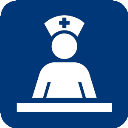 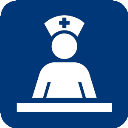 under-utilization
Patient Education
Care Management
Post-op Follow up
10
Accountable Market
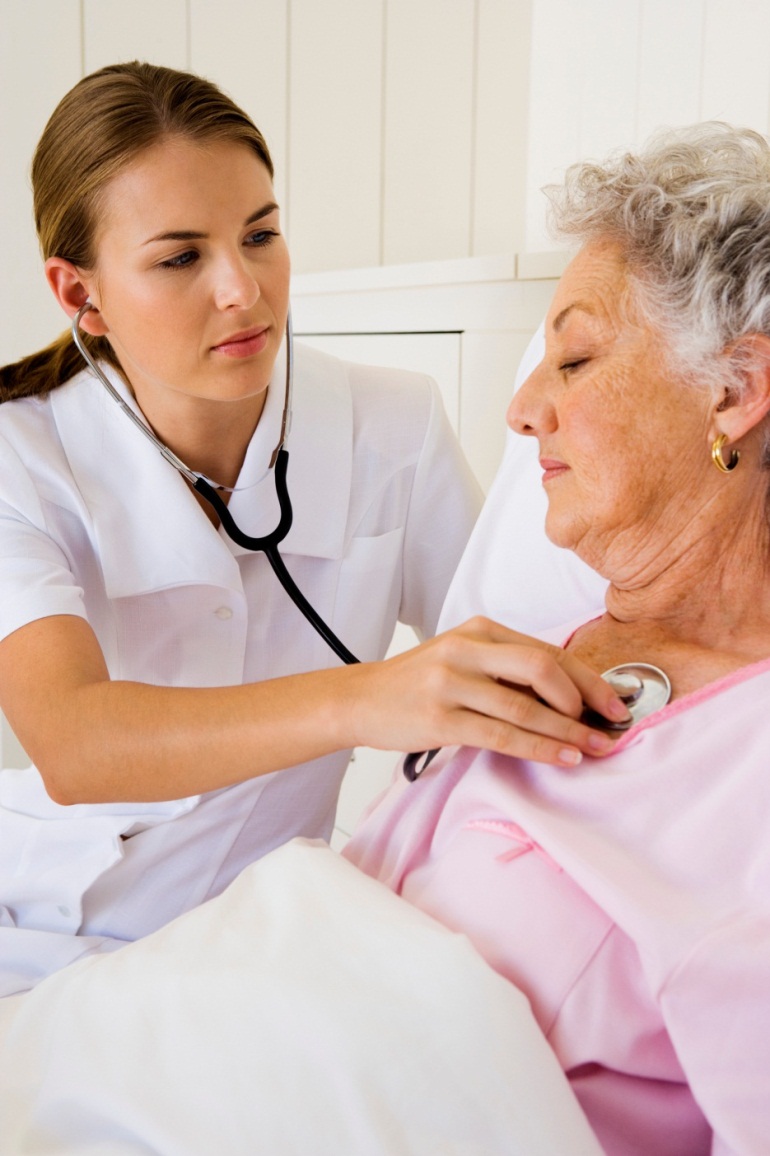 We deliver “care packages” that create a connected experience & lower the price of care.
Coordinated total joint replacement journey
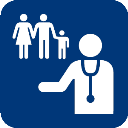 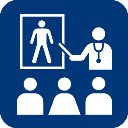 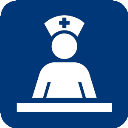 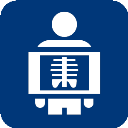 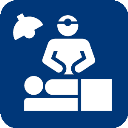 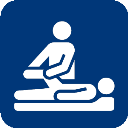 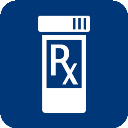 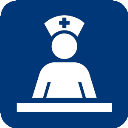 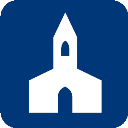 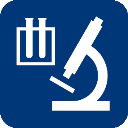 Physician Visit
Patient Education
Care Management
Imaging
Surgery
Physical Therapy
Pharmacy
Post-op Follow up
Spiritual/ Emotional  Care
Lab
11
An Example…
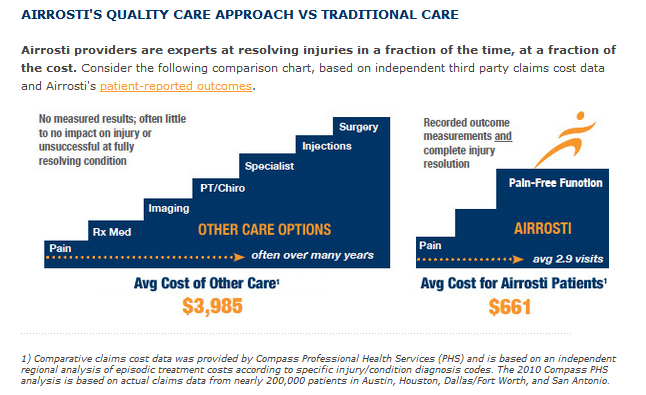 12
Less use of hospitals.
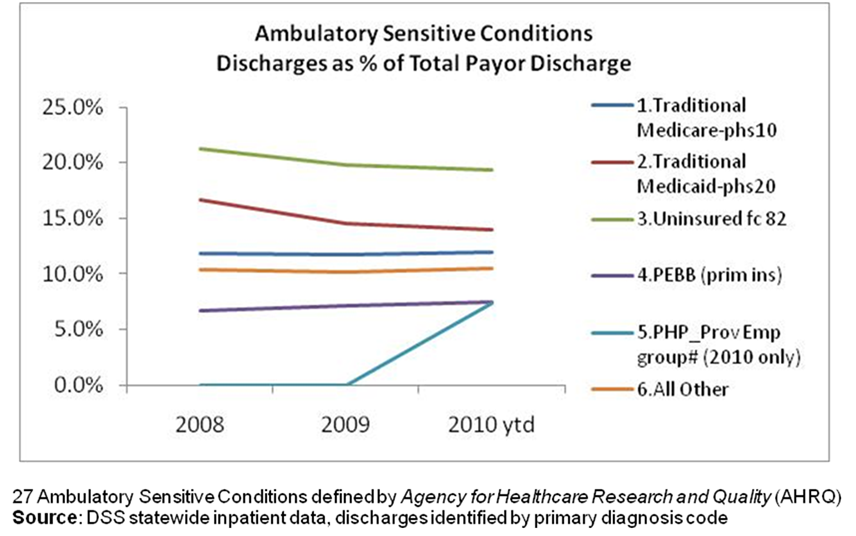 13
Contents
The Accountable Marketplace
Defining Value
Providence Response
14
Accountable Hospital
Hospital Physicians
Standardized credentialing/reference checking
Peer review
Engagement around patient experience
Culture of communication - preferred mode with medical group 
Quality and Safety Practices
Transparency necessary (Much data is already publicly available)
Global trigger tools
Unusual occurrence reporting
Central line bundles
Safe surgery checklists
Care Management
Nurses
Service Line Management
Trusted Brand
15
Accountable Market Overview
Provider
Alignment
AC
Infrastructure
Price
Position
Channel
Potential
Product
Roadmap
Identify Payer or Channel

Medicare
Medicaid
Commercial
Providers
Employers
Direct to consumer

Level of Risk
Full Risk
Bundle/Sub-cap
Value-based FFS/P4P
Proposed Care Delivery Network & Alignment Structures
Employment
ACO
Clinical Integration
Gain sharing
Medical staff
Estimated Cost & Margin
Capacity Optimization
Non-Provider Driven Direct Variable Costs
Overhead Costs
Digital Delivery (disruptive cost position)
Create Value

Medical Home/ACO
Care Package
Specialty Med Home
Retail Primary Care
Tele-health Primary Care
Capture Value
Accountable Pricing 
Defend/grow market share with referring PCP
Lower cost in DRG
Support Systems

Leadership Roles  & Skills
New Performance Metrics
Population Health Analytics (payer neutral claims)
Claims processing
Bundle payment administration
16
10/7/2013